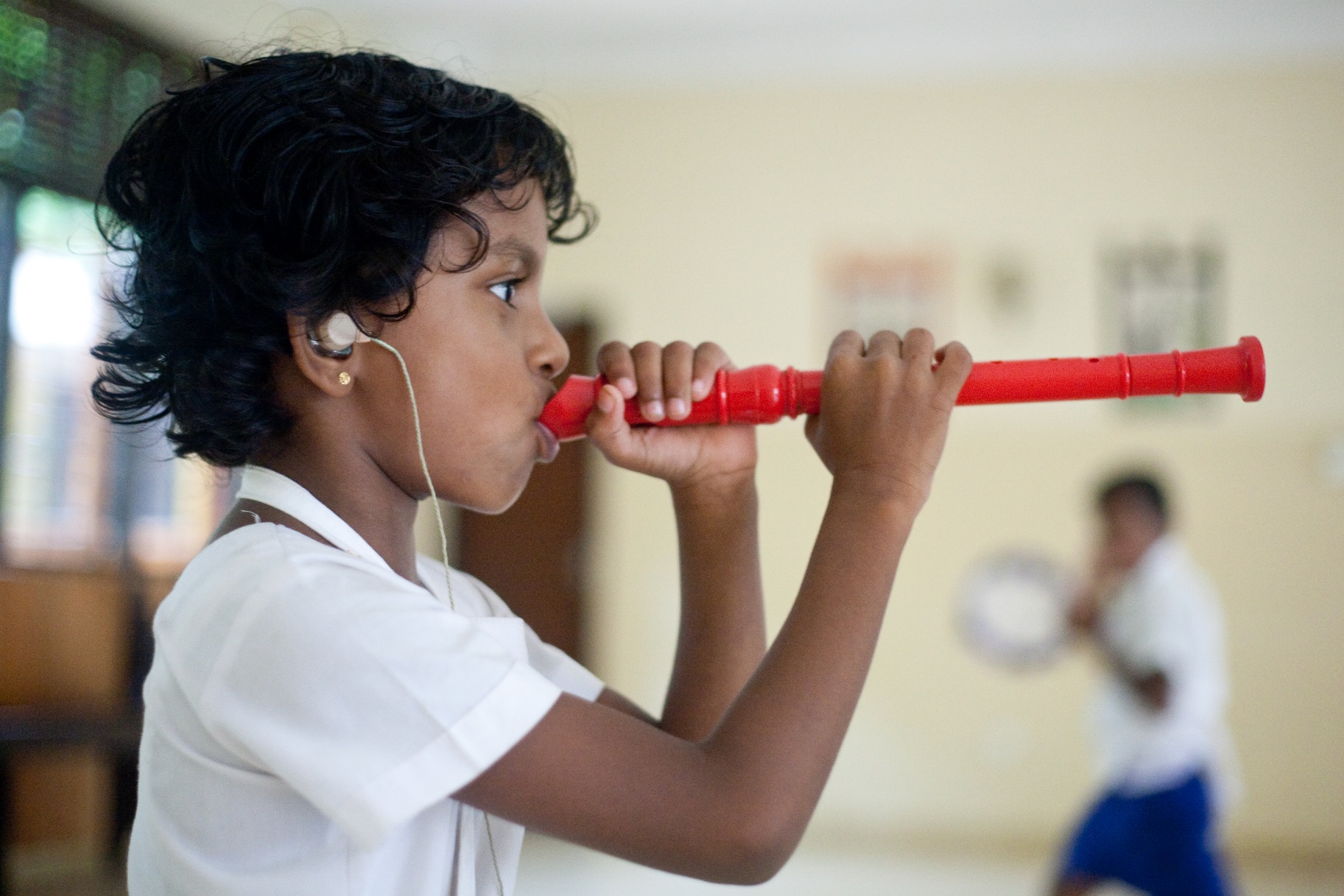 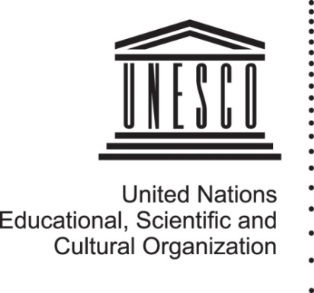 Photo credit: Ingmar Zahorsky, Deaf School Sri Lanka CC BY-NC-ND 2.0
Global Advocacy Promoting AccessibilityDr Irmgarda Kasinskaite-Buddeberg
Knowledge Societies Division, Communication and Information Sector
UNESCO Headquarters in Paris, France

International Conference on ICT for Information Accessibility in Learning 27-28 May 2015 in Riga, Latvia
Major areas of interventions promoting Information Accessibility
Cooperation
Mobilization
Assessment
Dissemination
Creation
Utilization
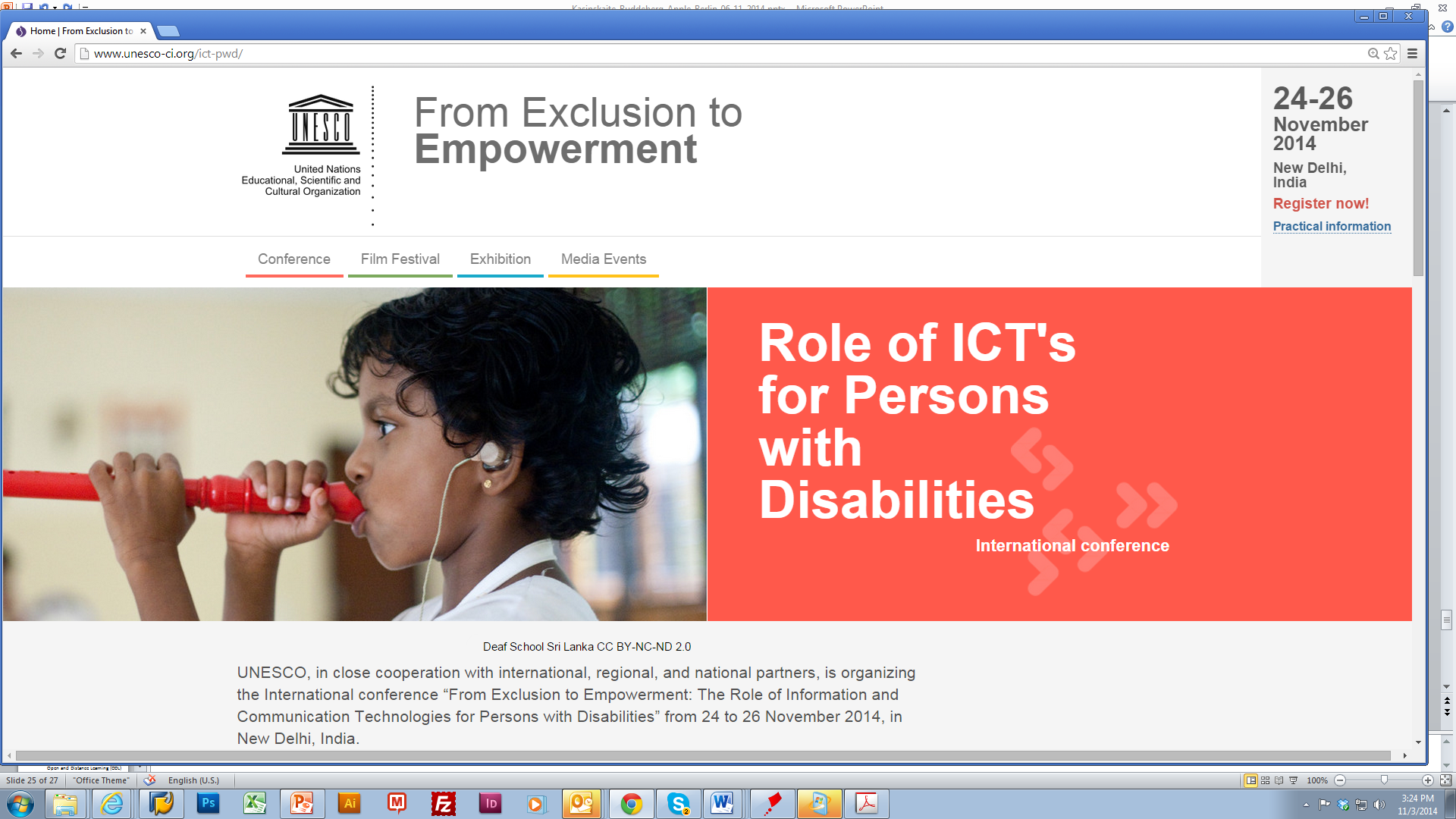 24-26 November 2014, New Delhi, Indiahttp://www.unesco-ci.org/ict-pwd/
Structure of the international event
International conference
Film Festival
Exhibition
Media 
events
Supporting activities
Special website
National stocktaking event (9-10 September 2014, New Delhi, India)
Online 
consultations
Showcase of IT&AT solutions
Film screenings
7 Plenary sessions
Media event(s)
15 thematic panels
Other associated events
Capacity building workshop and content development
Materials /content developed
Gala event
Outcome document and follow up activities
Outcomes and follow up
700 participants from around the world representing 80 countries
Three thematic tracks resulted in to the concrete recommendations summarized in the Outcome Document
New Delhi Declaration on Inclusive ICTs for Persons with Disabilities: Making Empowerment a Reality

The Executive Board of UNESCO (58 Member States) examined and endorsed the New Delhi Declaration at its 196th session in April 2015 as well as decided to transmit the document to the 38th session of the General Conference of UNESCO (195 and 9 Associate Members). 

Concrete activities:
Organization of regional events (San Jose, fall of 2015)
Development of guidelines on the Inclusion of Students with Disabilities in Open and Distance Learning using Open Solutions (November 2015);
Further elaboration of Inclusive Learning Lab concept.
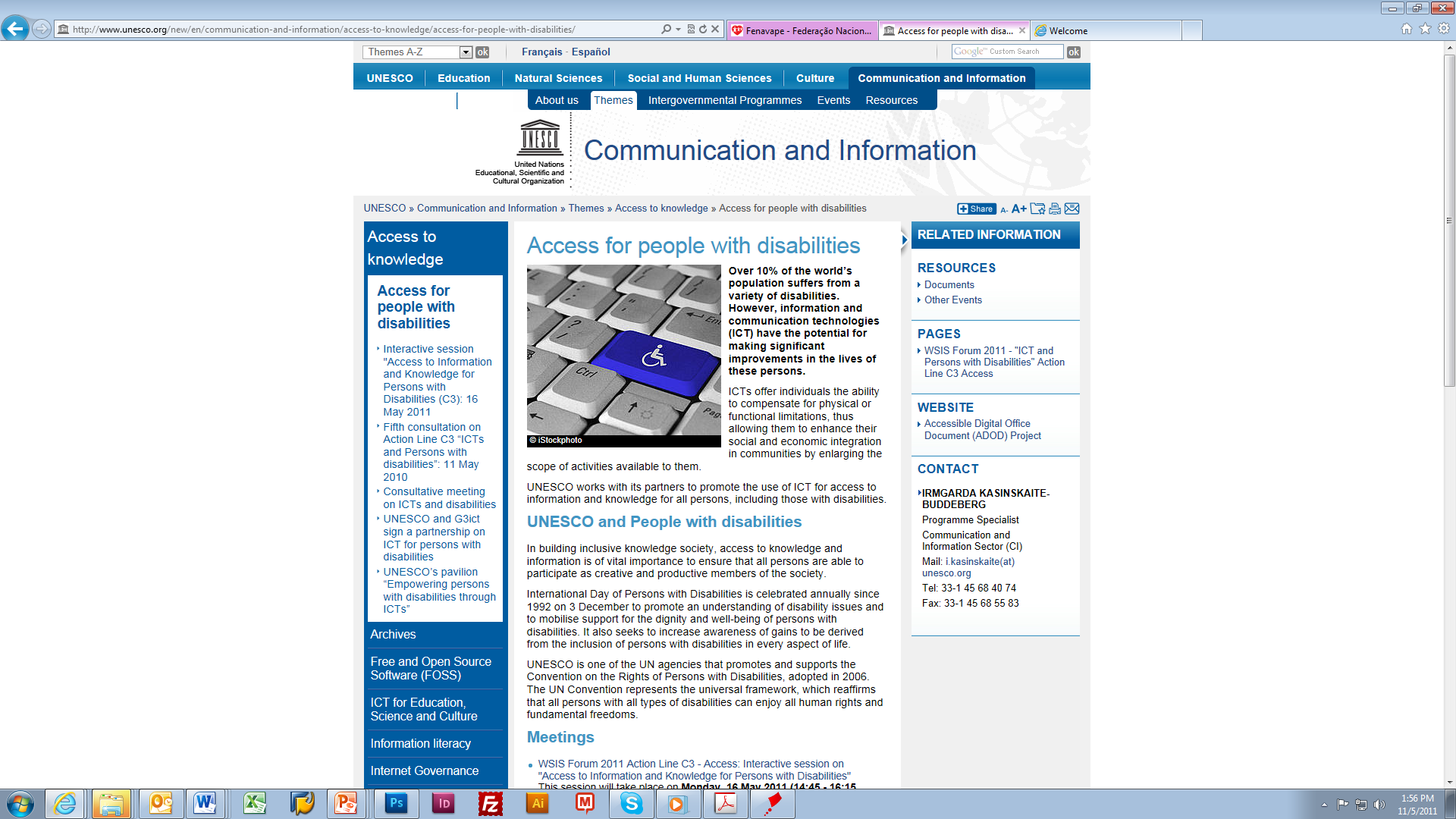 Thank you for your attention.

Ms Irmgarda Kasinskaite-Buddeberg
i.kasinskaite(at)unesco.org